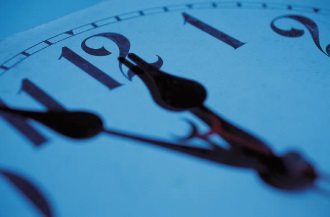 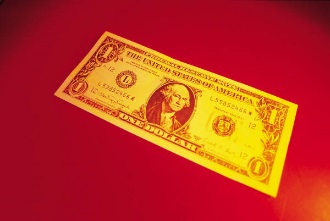 Overtime & The Fair Labor Standards Act
1
What is FLSA?
Federal law passed in 1938
Enforced by Department of Labor
Public employers became covered in 1986
Revised April 20, 2004
Covers
Overtime
Minimum Wage
Child Labor
Equal Pay
Recordkeeping
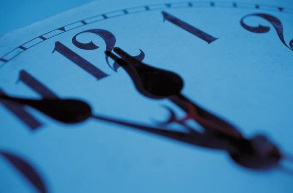 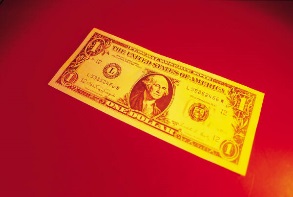 2
Purpose of FLSA
Establishes minimum wage & overtime standards
Distinguishes between covered (non-exempt) and excluded (exempt) employees
Establishes overtime threshold (40 hr.)
Specifies record-keeping requirements
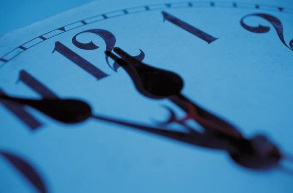 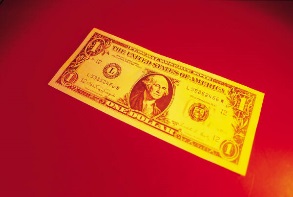 3
Critical Terms
Hours worked
Work week
Regular rate
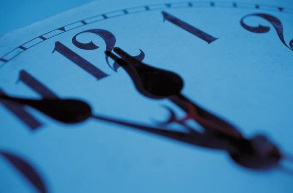 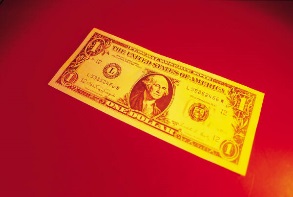 4
“Hours Worked”
Principal job activity
“Suffer” or permit to work
Rest periods less than 20 minutes in duration (except lunch)
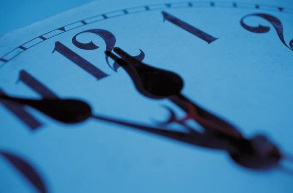 5
[Speaker Notes: Preliminary & postliminary activities
Meal?
On-call?  Waiting to be engaged (with beeper; within 30 minutes; not drinking; cell phone; prepared to respond) = not compensable; Engaged to be waiting = compensable
Training time – depends on whether the benefit is for the employee or the employer
Commuting time – not covered
Call backs – not covered
Driving personal vehicle for overnight travel – not covered]
“Work Week”
168 consecutive hours during a 7-day period 

JMU standard work week:
12:00 am Sun thru 11:59 pm Sat
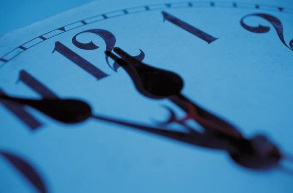 6
“Regular Rate”
Includes all forms of remuneration (e.g. shift differential, on-call pay, lump sum payments, 2nd job salary) 
Converted to an HOURLY rate
Is particular to each work 
	week
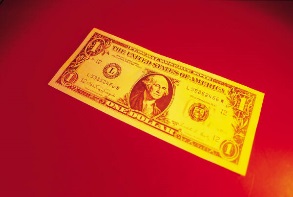 7
Types of Positions
Exempt – not covered by FLSA
Non-Exempt – covered under FLSA for time-and-one-half overtime
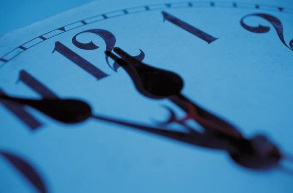 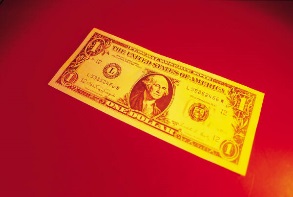 8
Exempt Positions
Meet Salary Basis, Highly Compensated, Executive, Administrative, Professional, or Computer Professional test for exemption
Applies to each position individually based on duties and responsibilities, not to a class, Role, working title or category of position
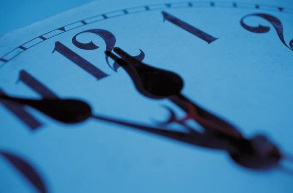 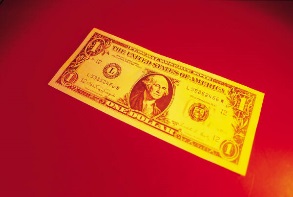 9
Exempt Positions
Classified in pay bands 4 and above if exemption tests are met (as well as Faculty) 

No overtime payments required.  

May provide compensatory time or straight-time pay for hours worked > 40 hours in a work week in accordance with JMU and State policies
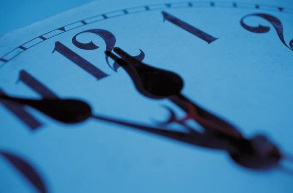 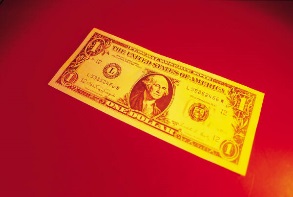 10
Exempt Positions
Exempt employees paid for job, not hours worked

Must meet salary basis test

Salary must be more than $455 per week (23,660 per year)
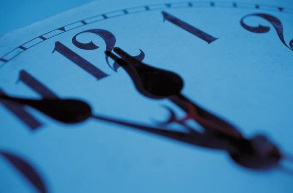 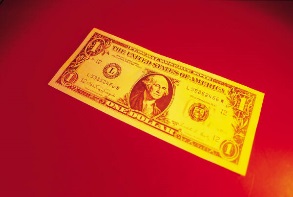 11
Exemption TestDetermination Factors
HR performs tests to determine “white collar” exemption by category
Executive
Administrative
Professional
Computer Professional
Highly Compensated
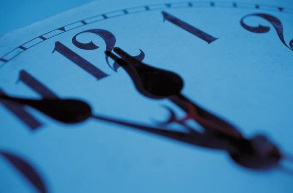 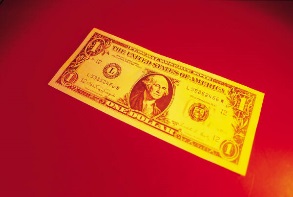 12
Exemption Test Determination Factors
Based on primary duties, not title
most important duties that account for 50% of time spent working
Regularly exercises discretion and independent judgment
Paid on a salaried basis for the job, not the number of hours worked
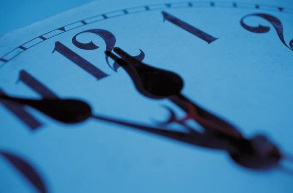 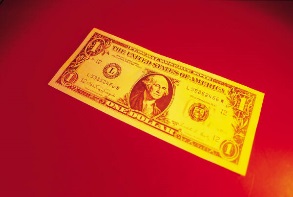 13
Executive Test Criteria
Must be compensated on a salary basis of not less than $455 per week
Primarily manages a department or subdivision; and
Directs the work of two or more full-time employees 
Has the ability to hire, fire & discipline or recommendation changes in status
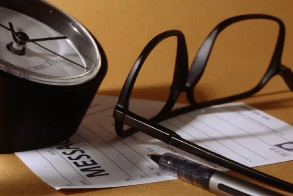 14
[Speaker Notes: Changes in Status: promotions, etc

interviewing, selecting, and training of employees; 
setting and adjusting their rates of pay and hours of work; 
directing the work of employees; 
appraising employees’ productivity and efficiency for the purpose of recommending promotions or other changes in status; 
handling employee complaints and grievances; 
disciplining employees; 
planning the work; determining the techniques to be used; apportioning the work among the employees; determining the type of materials, supplies, machinery, equipment or tools to be used or merchandise to be bought, stocked and sold; 
providing for the safety and security of the employees or the property; 
planning and controlling the budget; 
and monitoring or implementing legal compliance measures.]
Examples of Executive Exempt Jobs
Payroll Manager
HR Manager
Accounting Manager
Building & Grounds Director
Business Operations Manager
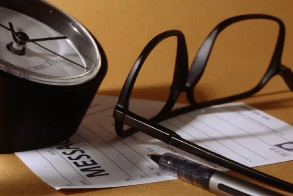 15
Administrative Test Criteria
Must be compensated at least $455 per week
Primary duty must be office or non-manual work; and
Directly related to management policies or general business operations; and 
Customarily and regularly requires the exercise of discretion and independent judgment
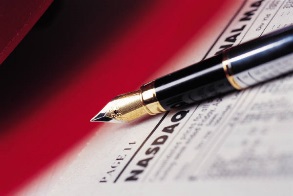 16
Examples ofAdministrative Exempt Jobs
Usually in functional areas such as:
HR Analyst
Internal Auditor
Budget Analyst
Grants Specialist
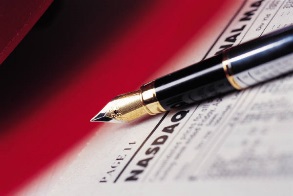 17
Professional Test Criteria
May be learned or creative professional 

Learned professional:
   		requires advanced knowledge in a 	field of science or learning
Predominantly intellectual 
Acquired by a prolonged course of specialized instruction
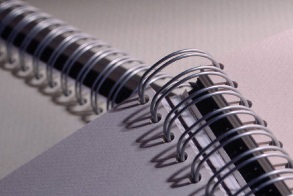 18
Professional Test Criteria
Creative Professional:
	Primary duty must be the performance of work requiring invention, imagination, originality, or talent

Performs work in a recognized field of artistic or creative endeavor
19
Examples of Professional Exempt Jobs
Learned Exemptions:
Physician (M.D., D.D.S.)
Certified Nurse Practitioner
Architect
Lawyer
Teachers & Professors
Clinical Social Worker

Creative Exemptions:
Musicians and composers
Actors and painters
Writers
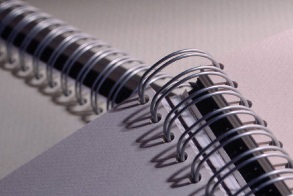 20
Computer Professional Test Criteria
Employed as a computer systems analyst, programmer or software engineer or similar skilled worker
Primary duties consist of:
Applications of systems analysis techniques or
Design, development, documentation, analysis, creation, testing, or modification of computer systems or programs
Design, documentation, testing, creation, 
	or modification of computer programs 
	related to machine operating systems
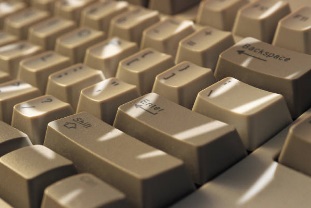 21
Highly Compensated Employees
Must perform non-manual work and
Paid more than $100,000 per year and 
Perform at least one of the duties of an executive, administrative or professional employee
22
Non-Exempt Employees
Job duties do not meet the Executive, Administrative, Professional or Computer Professional or Highly Compensated test criteria
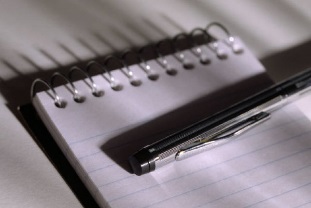 23
Non-Exempt Positions
Usually classified in Pay Bands 1 - 3 and includes all hourly (wage) positions
Must receive 1 1/2 times their regular rate for all hours worked in excess of 40 in a work week
If leave was taken during week, non-exempt employee receives regular rate (straight time, 1 hour = 1 hour’s pay) for hours worked in excess of scheduled hours up to 40 during a work week
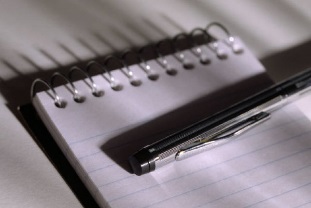 24
Examples of Non-Exempt Jobs
Office Services Assistant/Office Services Specialist/Executive Secretary
Carpenter/Electrician/HVAC Tech
Police Dispatcher/Police Officer
Enrollment Services Asst/Specialist
Fiscal Technician
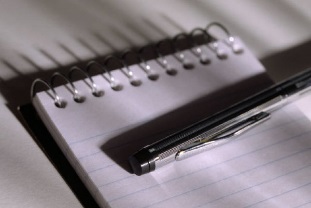 25
Non-Exempt Employees
3 potential types of overtime compensation

Straight Time Overtime
Time-and-one-half Overtime
Overtime Leave
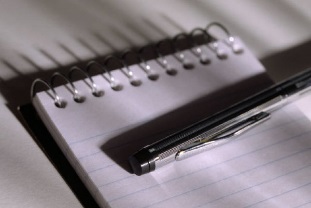 26
Non-Exempt Employees
Straight Time Overtime

Employee has physically worked less than 40 hr in the work week
Paid at 1 times the employee’s hourly rate of pay
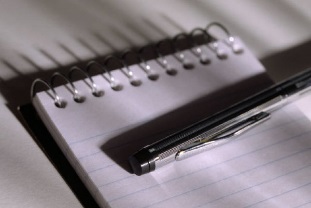 27
Non-Exempt Employees
Time-and-one-half Overtime

Based on WORKED time (not leave time)
Employee has WORKED over 40 hours in a work week 
Paid at 1-1/2 times the employee’s regular rate of pay for each hour worked beyond 40
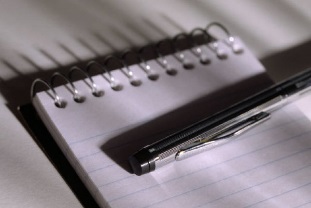 28
Non-Exempt Employees
Overtime Leave

Based on WORKED time (not leave time)
Employee has WORKED over 40 hours in a work week 
Granted at 1-1/2 times Leave for each one hour worked beyond 40
Offering overtime leave is at the discretion of the department and in accordance with JMU policy #1303
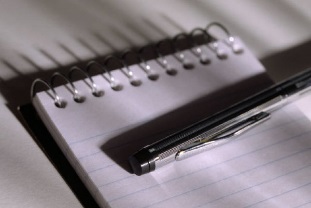 29
Examples of Compensable Time
Performing principal duties
Performing principal duties or closely
    related duties outside of work hours
Travel time between job sites (PW, Arlington and Fairfax Campuses)
Employer required training
Breaks (<20 minutes)
Pre- and postliminary activities (checking job locations, fueling cars, picking up mail at P.O., putting away tools at the end of the day)
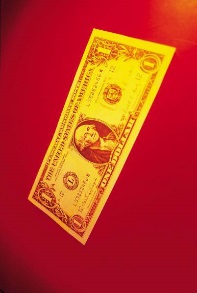 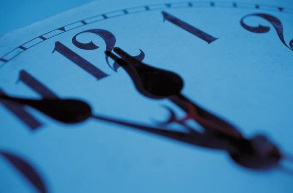 30
Examples of Compensable Time
Preparatory work related to principal duties
“Waiting” or “standing by” for work 
“Unauthorized” work performed (with or              without Supervisor’s knowledge)
Employee arrives early to work & begins working
Meal time if an employee is not “free” from work duties
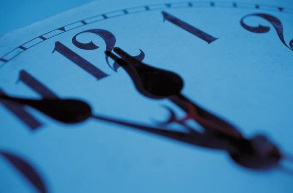 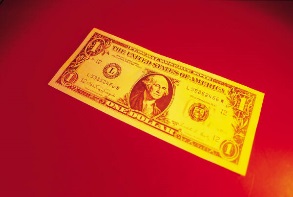 31
Examples of Compensable Time
UNAUTHORIZED WORK
Work not requested but “suffered or permitted” is counted as time worked
Standard is whether the employer knows or has reason to believe the work is being performed
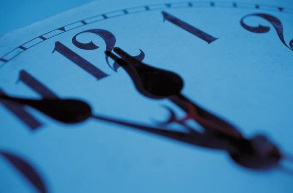 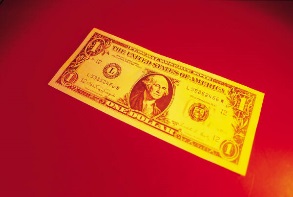 32
FIRST JOB 
(FT CLASSIFIED)
SECOND JOB 
(HOURLY)
OVERTIME PAYMENT?
EXEMPT
EXEMPT
NO
EXEMPT
NON-EXEMPT
NO
NON-EXEMPT
EXEMPT
YES
NON-EXEMPT
NON-EXEMPT
YES
Second Jobs
If all jobs are hourly (not classified) all hours over 40 per week = overtime
If 1st job is classified, Departments must consult with HR
33
FLSA Violations
U.S. Department of Labor enforces FLSA
Burden of proof is on the employer
Statute of limitations is usually 2 years but may be 3 years for willful violations
Employer cannot retaliate 
	against employee for “whistle 
	blowing”
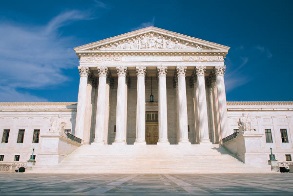 34
Potential DOL Penalties
Unpaid wages (2 - 3 years of back wages)
Fines ($10,000)
Imprisonment (6 months)
Liquidated damages (2x)
Attorney’s fees and costs
Individual liability
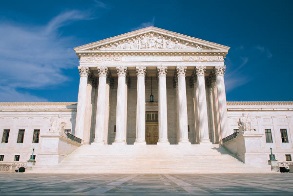 35
[Speaker Notes: 2 years back wages
3 years if willful violation]
FLSA and DOL
Fastest growing area of class litigation is wage and hour claims
FLSA violations resulted in back wages of $212 mil in 2003 and $170 mil in 2002
A 21% increase in one year
DOL assessed $10 mil in civil penalties!
36